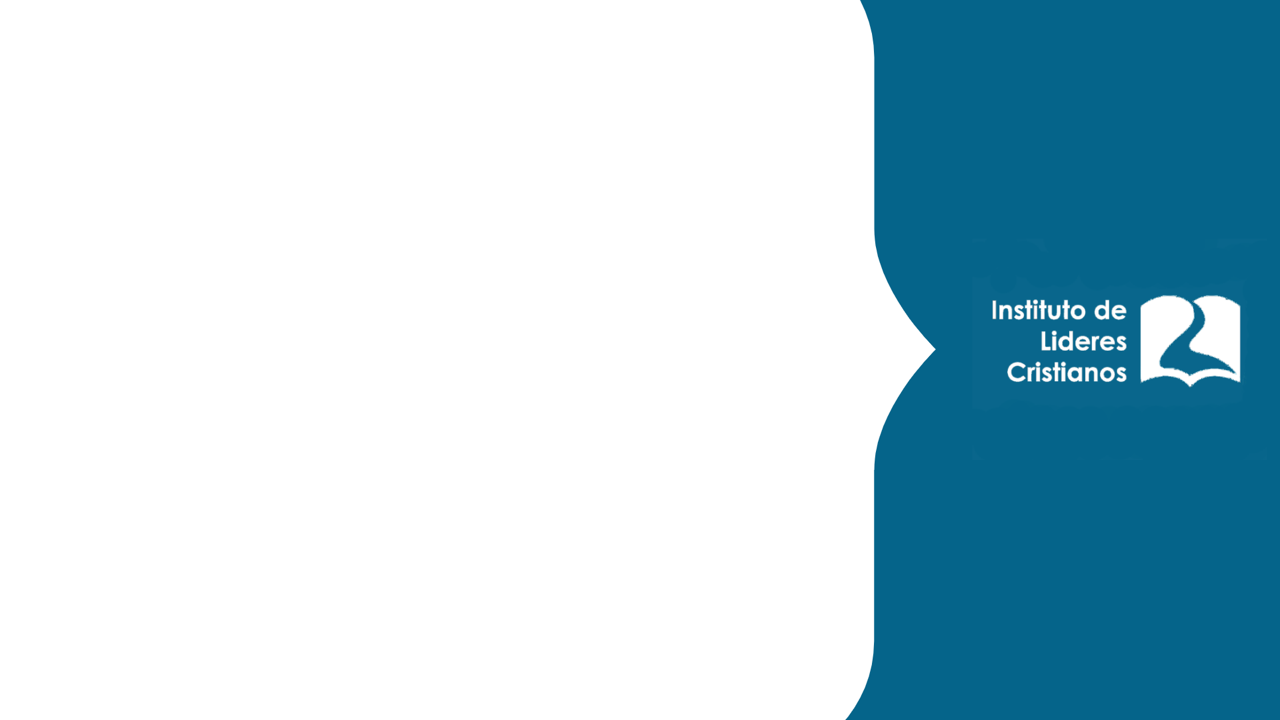 Religiones 
comparativas
Lic. Julio Eduardo Contreras Carrillo
UNIDAD 4: 
PRINCIPALES RELIGIONES DEL MUNDO PARTE 2

JUDAÍSMO
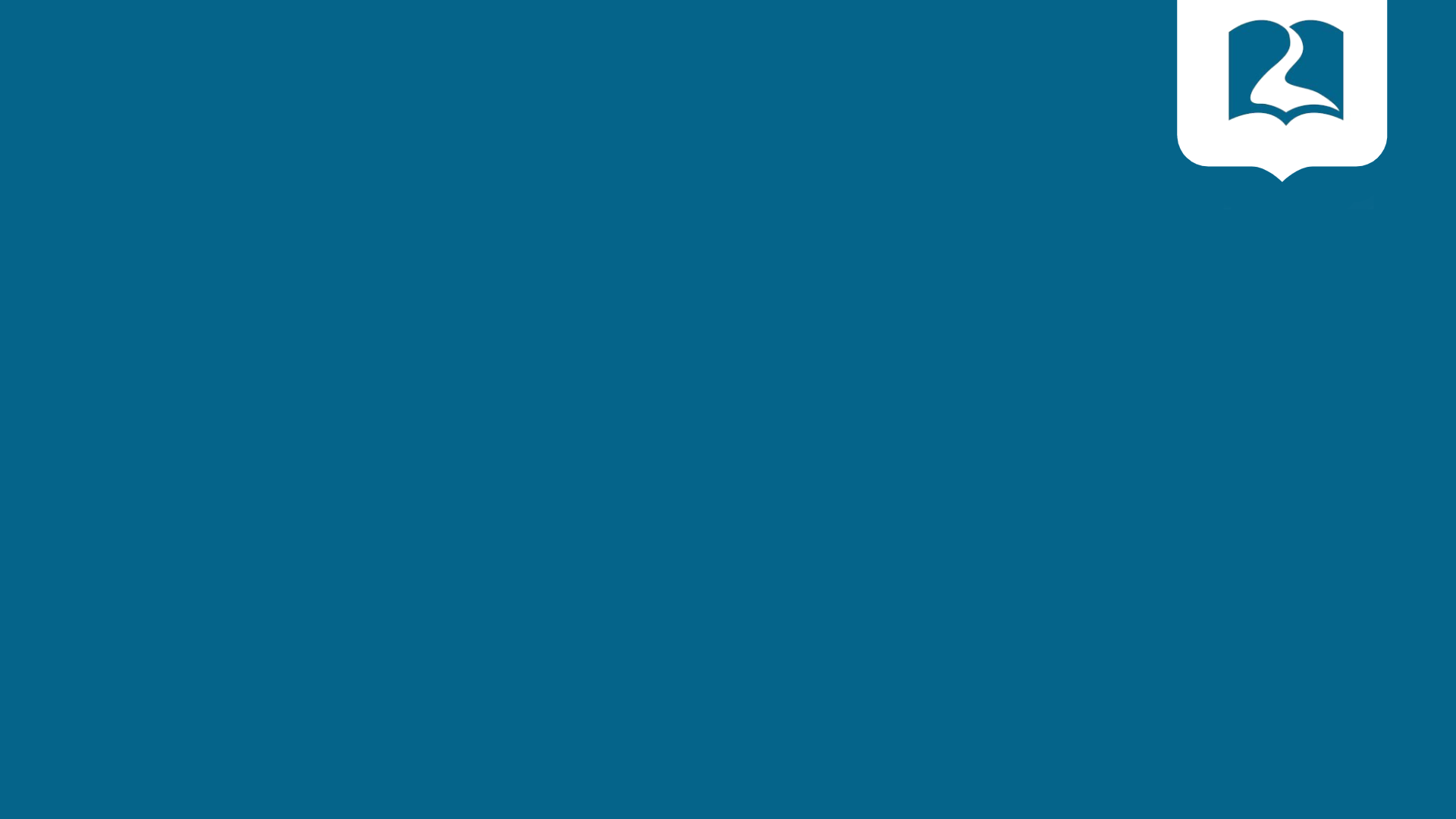 Judaísmo
INSTITUTO DE LIDERES CRISTIANOS
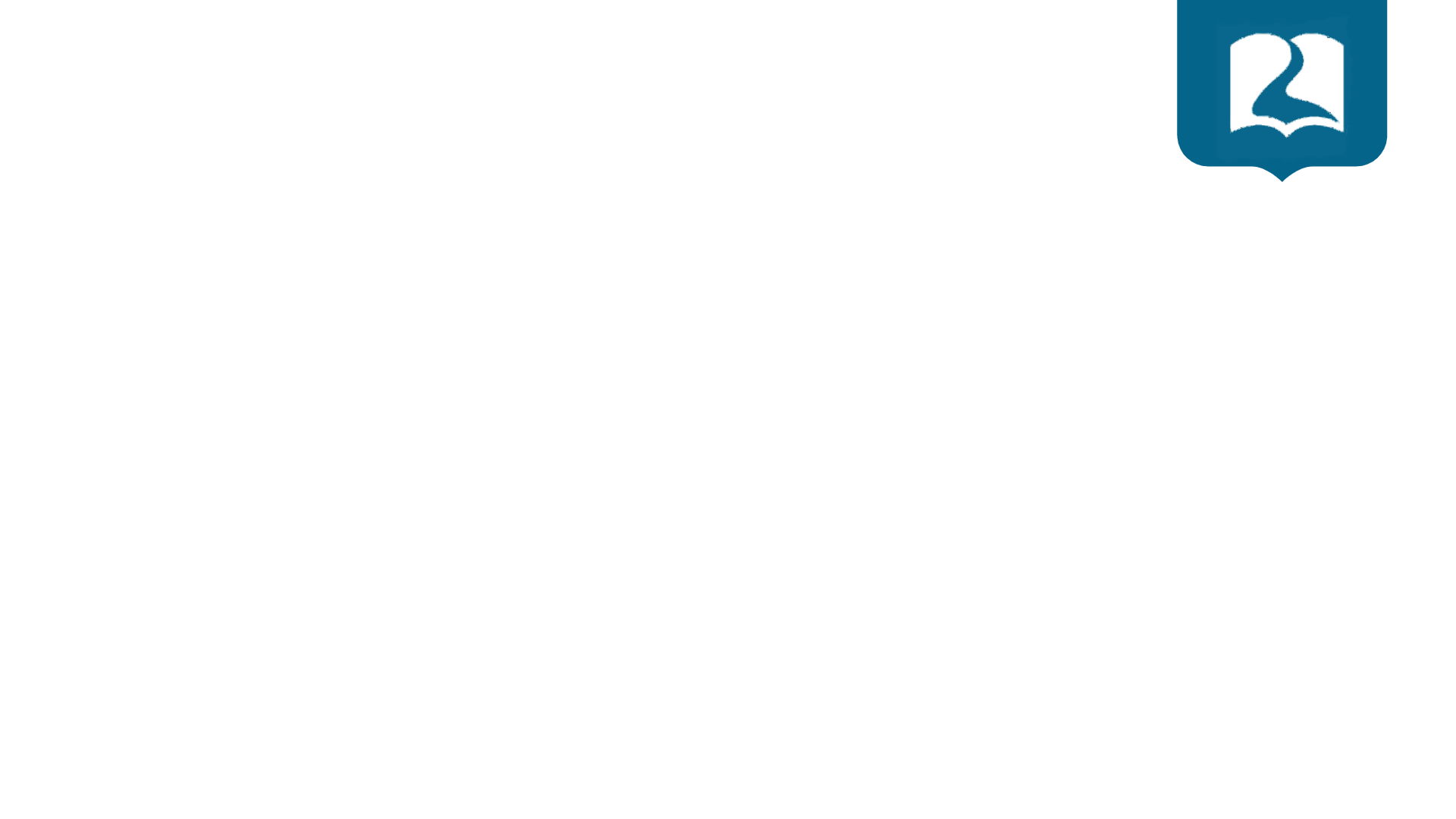 ¿Qué es un judío?
¿Habitante de Palestina? (Puede ser cristiano, musulman o irreligioso)un judío no necesariamente practica la religión judía. 
“Es judío el que se siente y se dice judío” (Sartre, en Samuel, 1989)
Judió es el hombre que se reconoce de una tierra y de un Dios.
Judaismo es la religión de la alianza entre una tierra (santa), un dios, un pueblo.
La religión de los que se sienten herederos de esa tierra, escogidos por Dios y descendientes de ese pueblo.
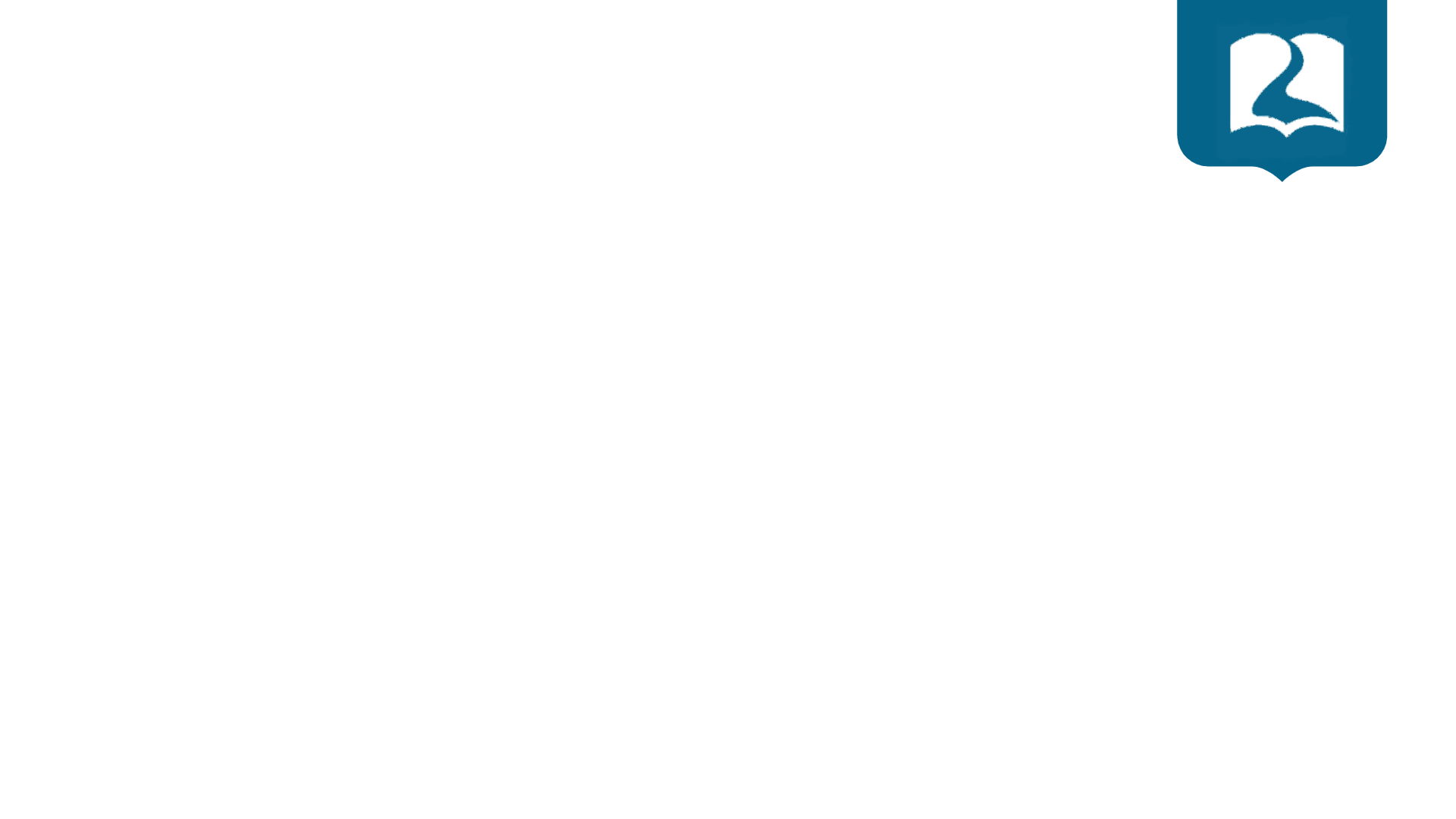 Antecedentes...
No se puede comprender el judaismo sin conocer el pasado… historia y geografía juntos…
Los hebreos… Descendientes de Heber, un antepasado de Abraham. 
Se les ha llamado “habiru”, o “ivri” (del otro lado del desierto). 
Pastores, nómadas, errantes guiados por patriarcas, su origen data del 2500 a.C.; reciben su nombre del patriarca: Jacob (apodado Israel).
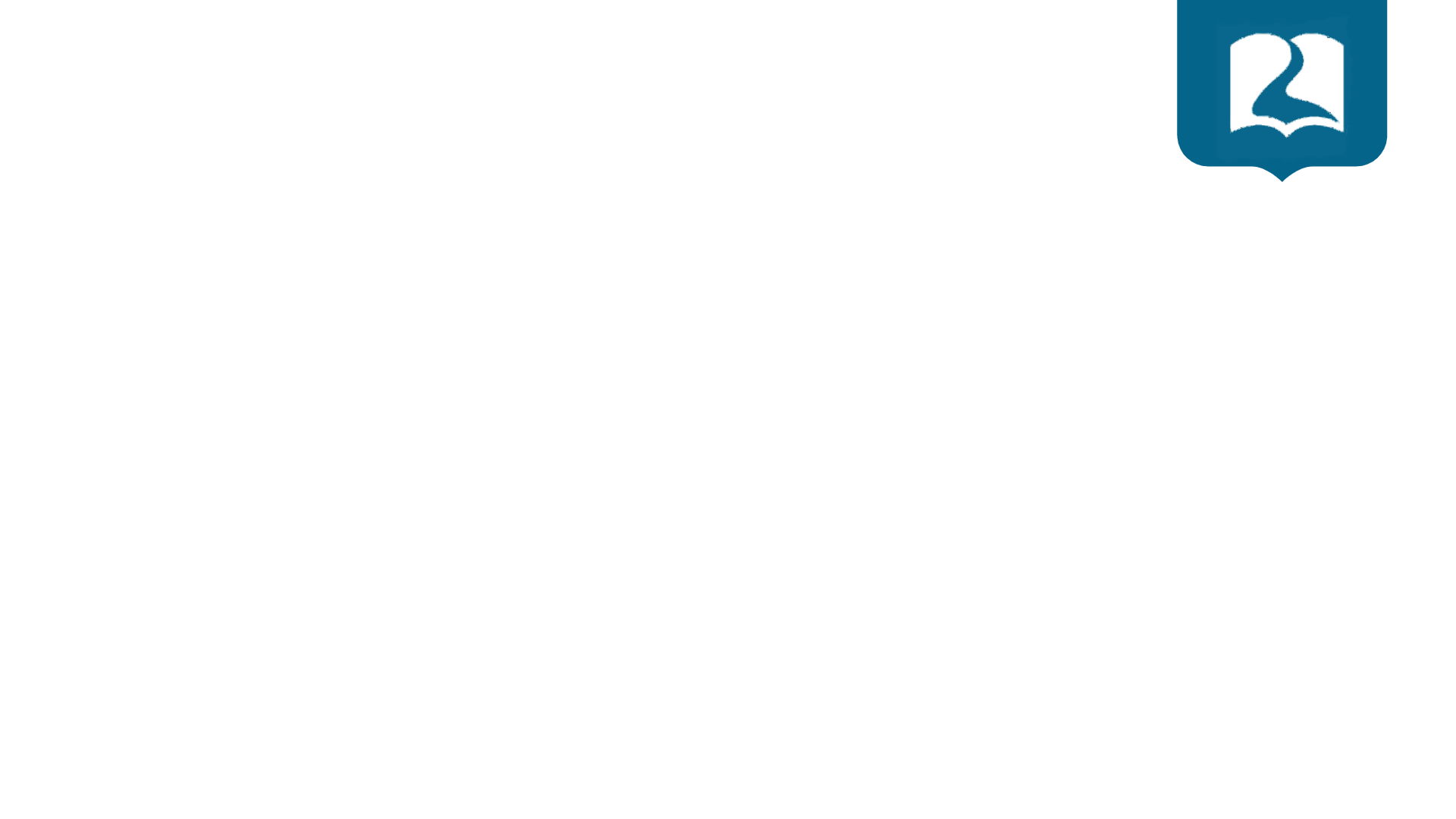 Tras un largo período migratorio se establecen en el actual territorio de Palestina. 
Tienen una historia política accidentada, en el 931, la nación se divide en dos: Israel (capital: Samaria) y Judá (Capital: Jerusalen). 
Judíos: súbditos del reino de Judá. 
El judaísmo está íntimamente ligado a la historia de los hebreos; los judíos se adhieren al judaísmo en la medida en que se reconocen herederos de esa historia.
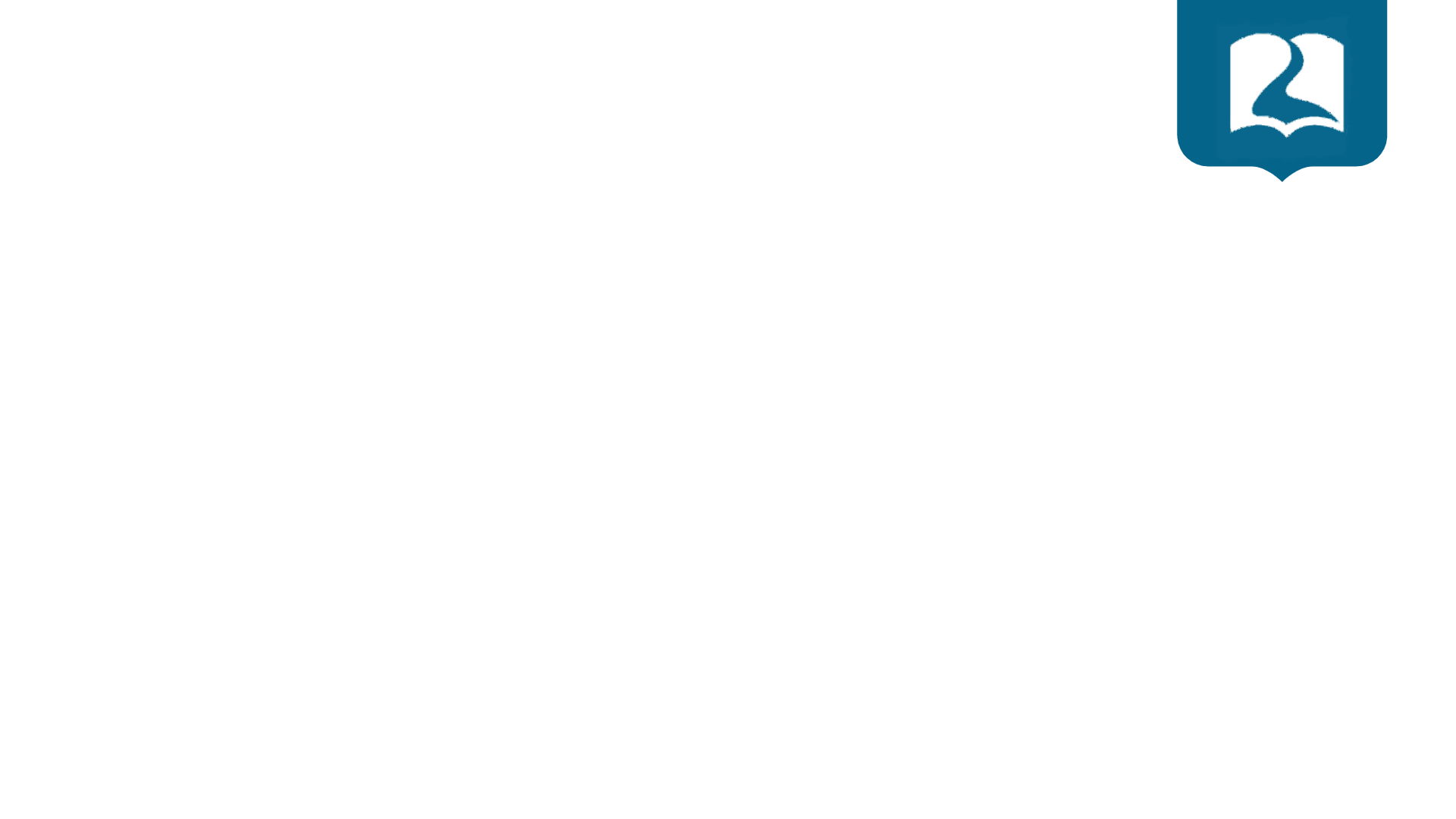 Historia
El nombre de Abraham (a quien es ligado el origen del pueblo judío) es encontrado en tablillas de arcilla de alrededor del 2500 a.C.
Geográficamente esta situada en el próximo oriente, entre Africa, Asia y Europa. 
Arraigos culturales: Egipto y Caldea; Persia e India; Roma y Grecia. 
Alrededor del 1700 a.C., se establecen en el Egipto de los Hicsos. La dinastía hicsa es suplantada por los tebanos; los inmigrantes hebreos son obligados a la esclavitud.
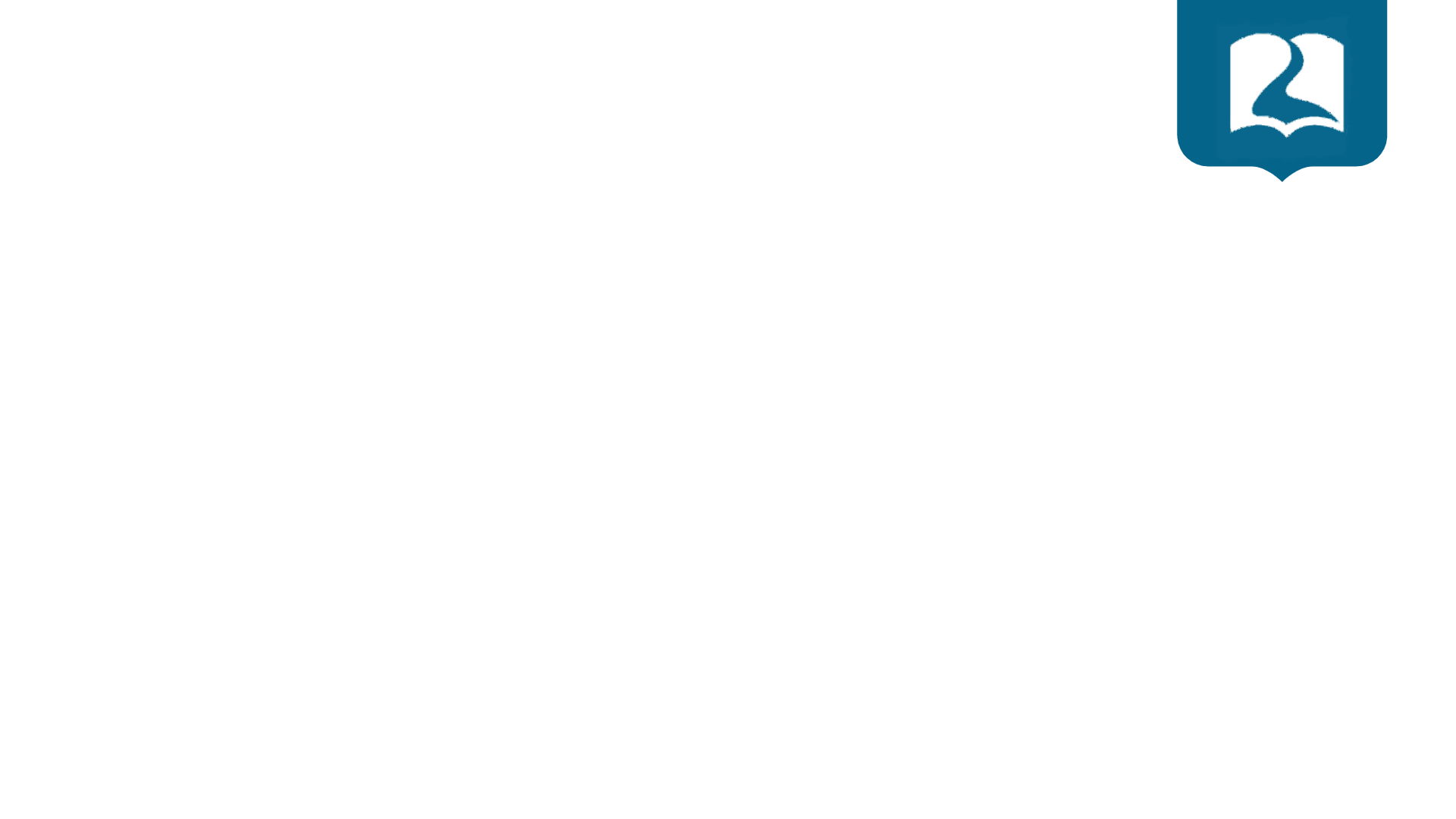 Historia
Moises es el lider, estadista, que dirige a los israelitas a salir de Egipto. Es quien establece las bases de la religión de los hebreos: Decálogo. 
Entran en Palestina en el 1400 a.C.
Josué: El periodo de los jueces… 
Samuel, el último juez…
La monarquía: Saul, David, Salomón.
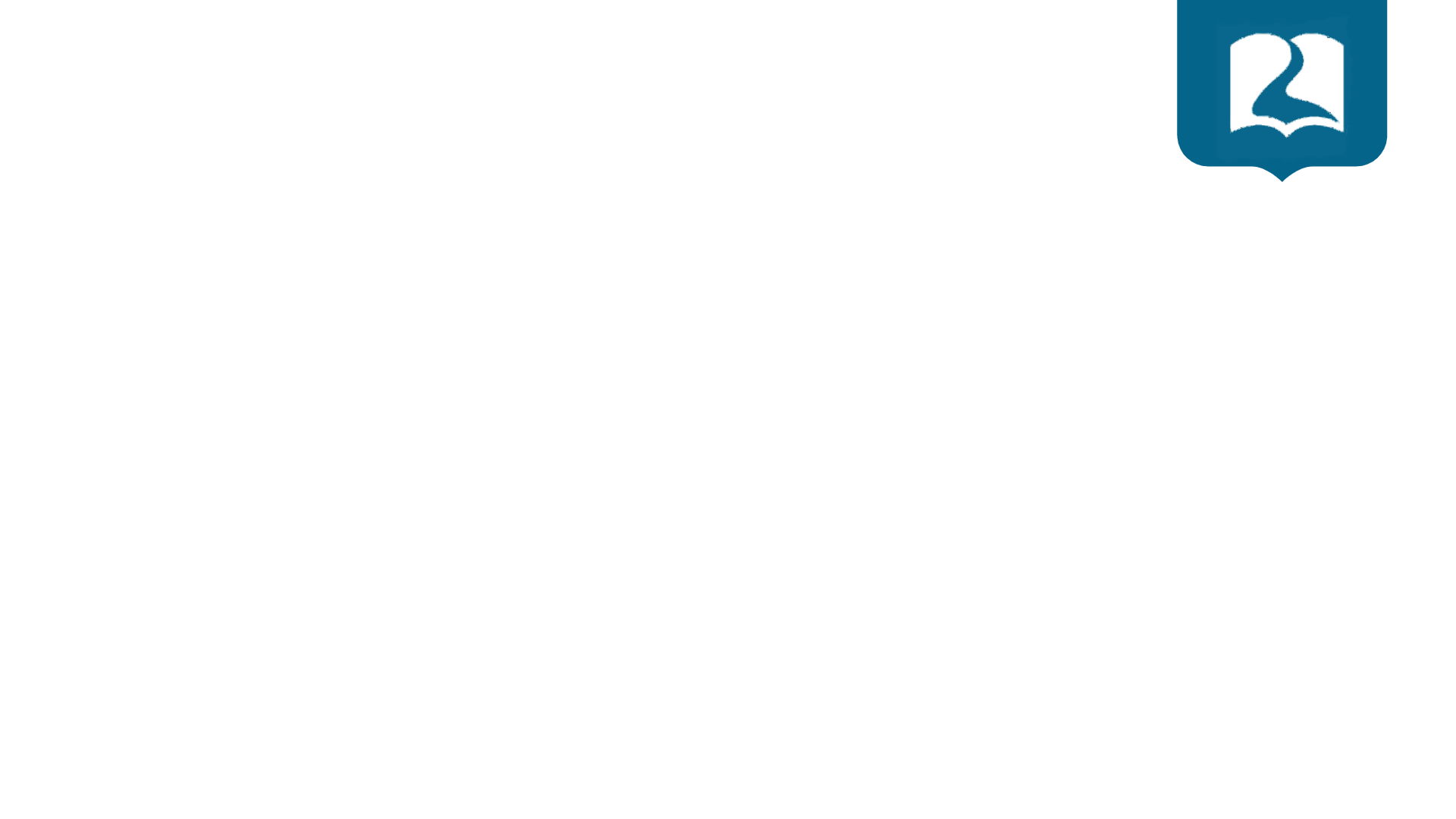 Historia
El primer templo…
El reino dividido… Israel & Judá. 
Dispersión.
Cautiverio. 
Retorno en 536 a.C.
El segundo templo… 
Esdras…
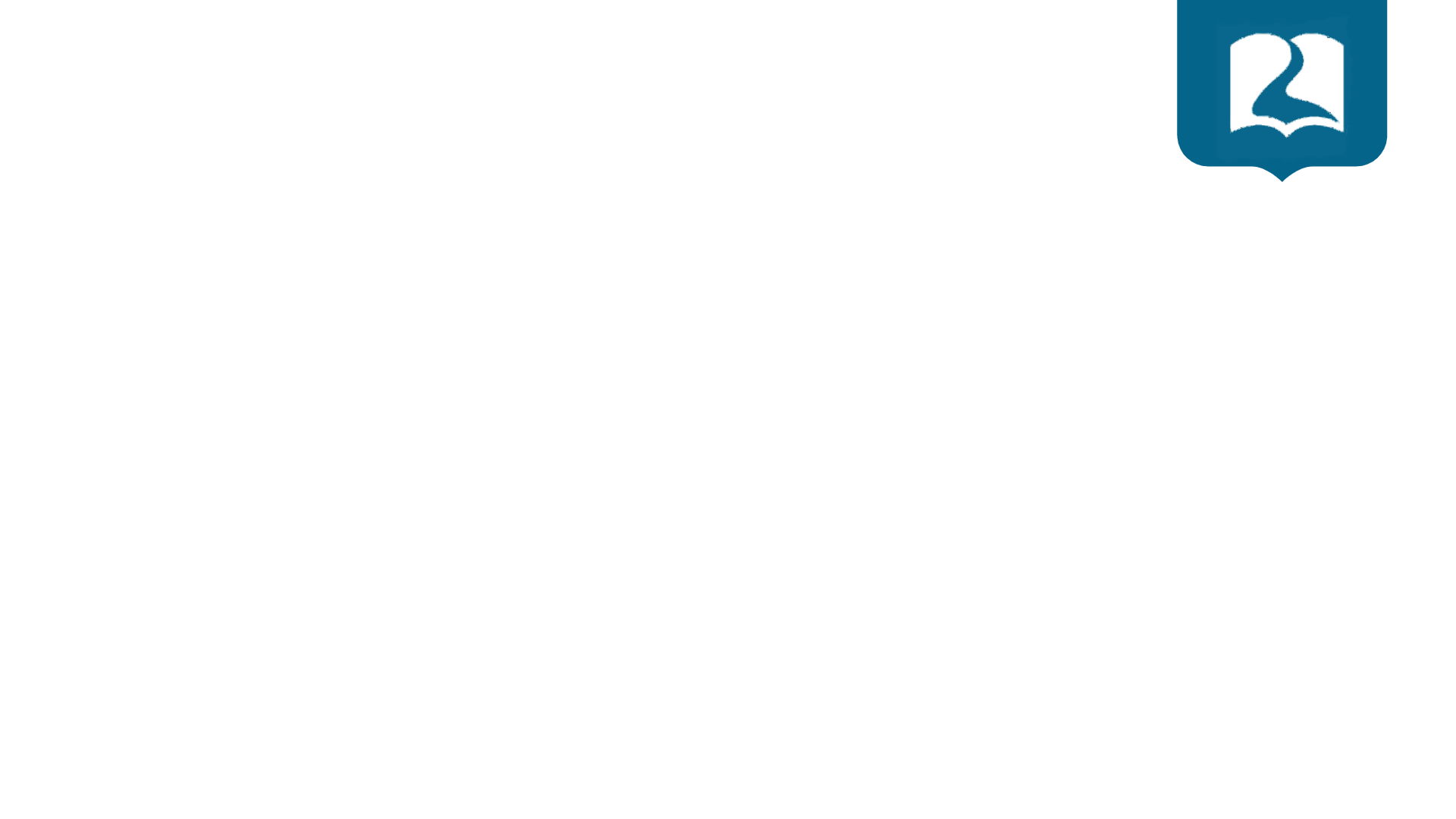 Las reformas de Esdras
Se establece el judaísmo con tres modificaciones importantes: 
Judaísmo fuera del templo.
Desplaza la función del sacerdote por la del oficiante que recita las oraciones, lee y comenta el texto sagrado.
Pone a la Torá en el centro del culto. 
Las reformas de Esdras le permitieron sobrevivir al judaísmo después de la destrucción del templo en el 70 d.C.
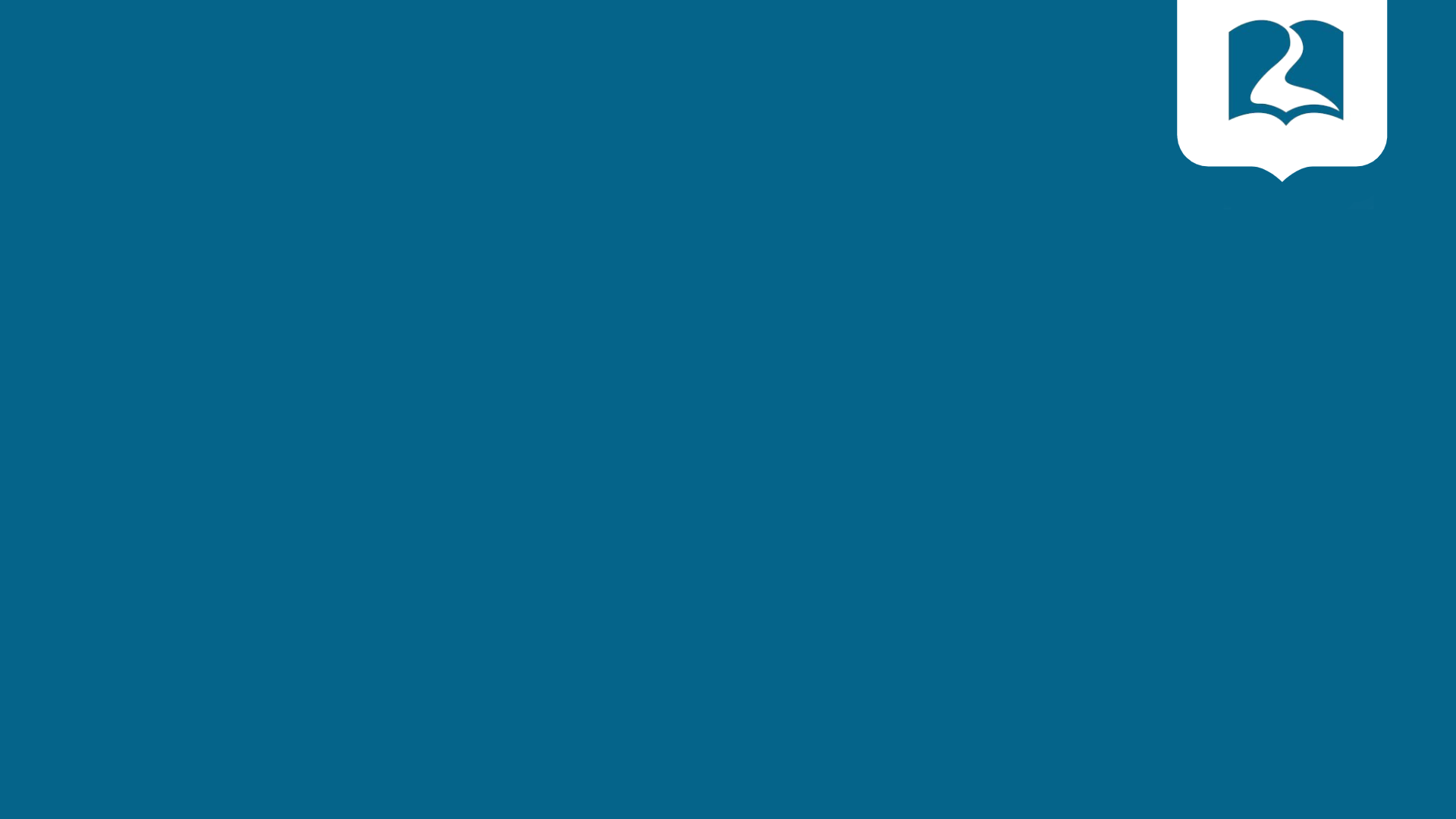 Elementos del Juaísmo
INSTITUTO DE LIDERES CRISTIANOS
Sinagoga
“la casa de la asamblea”; edificio para la reunión y la enseñanza. Allí se guarda la tradición y se participa de ella mediante la oración comunitaria. La sinagoga mas antigua data del siglo III a.C., en Alejandría.
La torá
Los cinco libros del Pentateuco.
Mishná
Enseñanza o lectura redactada en hebreo. Comprende seis secciones que forman 63 tratados y 123 capítulos. El estudio de la Mishná forma parte de los deberes religiosos que conducen a la salvación, puesto que es el conocimiento de la voluntad de Dios.
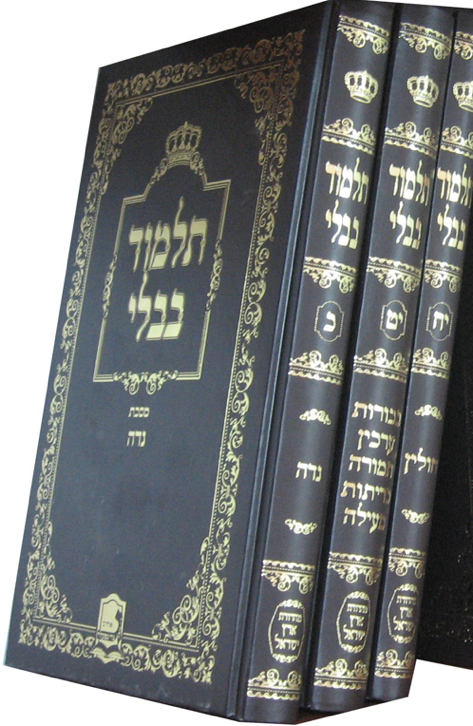 El Talmud
Fija la enseñanza dada por los rabinos: Dos talmudes, el de Jerusalén (Siglo IV) y el de Babilonia (impreso en 1520).
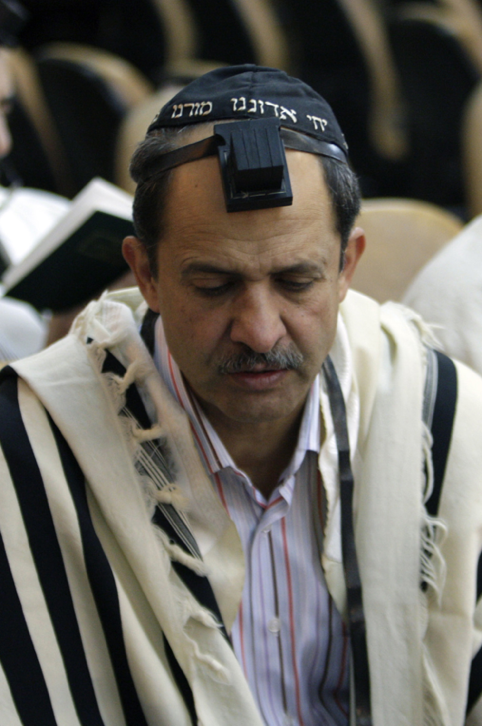 El judío no se separa de la ley.
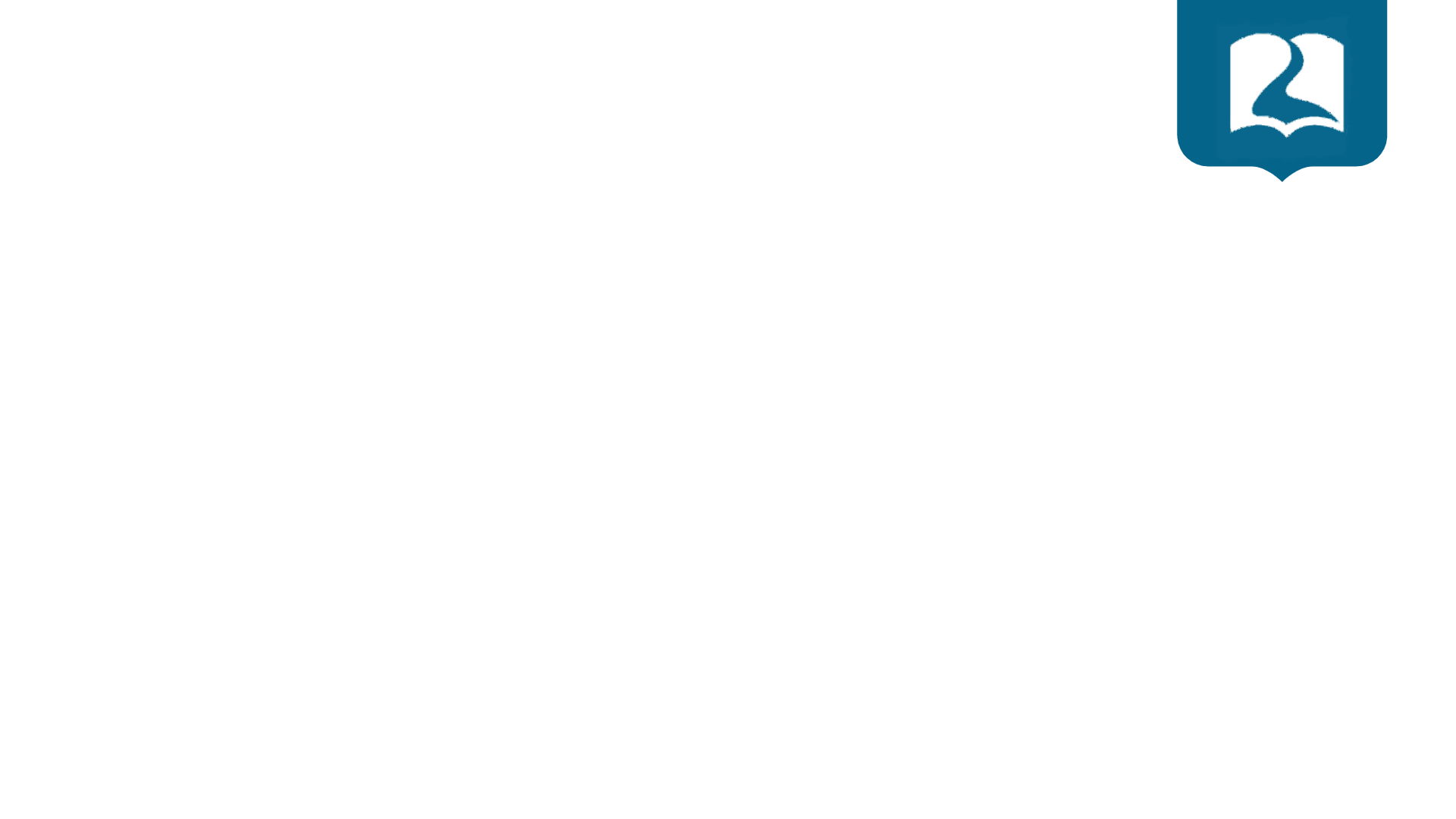 La oración
Es tan importante como la Torá.
Es sacrificio, sustituye al templo. Tres oraciones diarias: Saharit (al amanecer, evoca la salida de las tinieblas y del destierro); Minha (mediodía, se dicen las dieciocho bendiciones); y Arbit (para entrar en la paz nocturna)
Sabado: Se añaden la lectura de algunos pasajes de la Torá a estas oraciones. Se debe hacer en la sinagoga; o en cualquier lugar donde haya mas de 10 hombres mayores de 13 años. 
Las oraciones son siempre en comunidad.
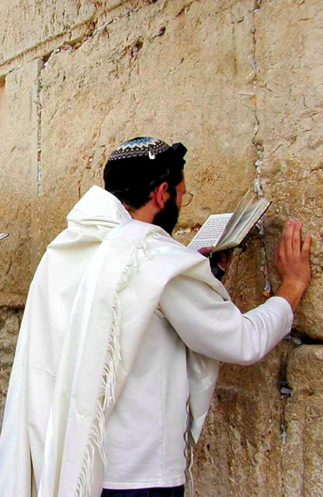 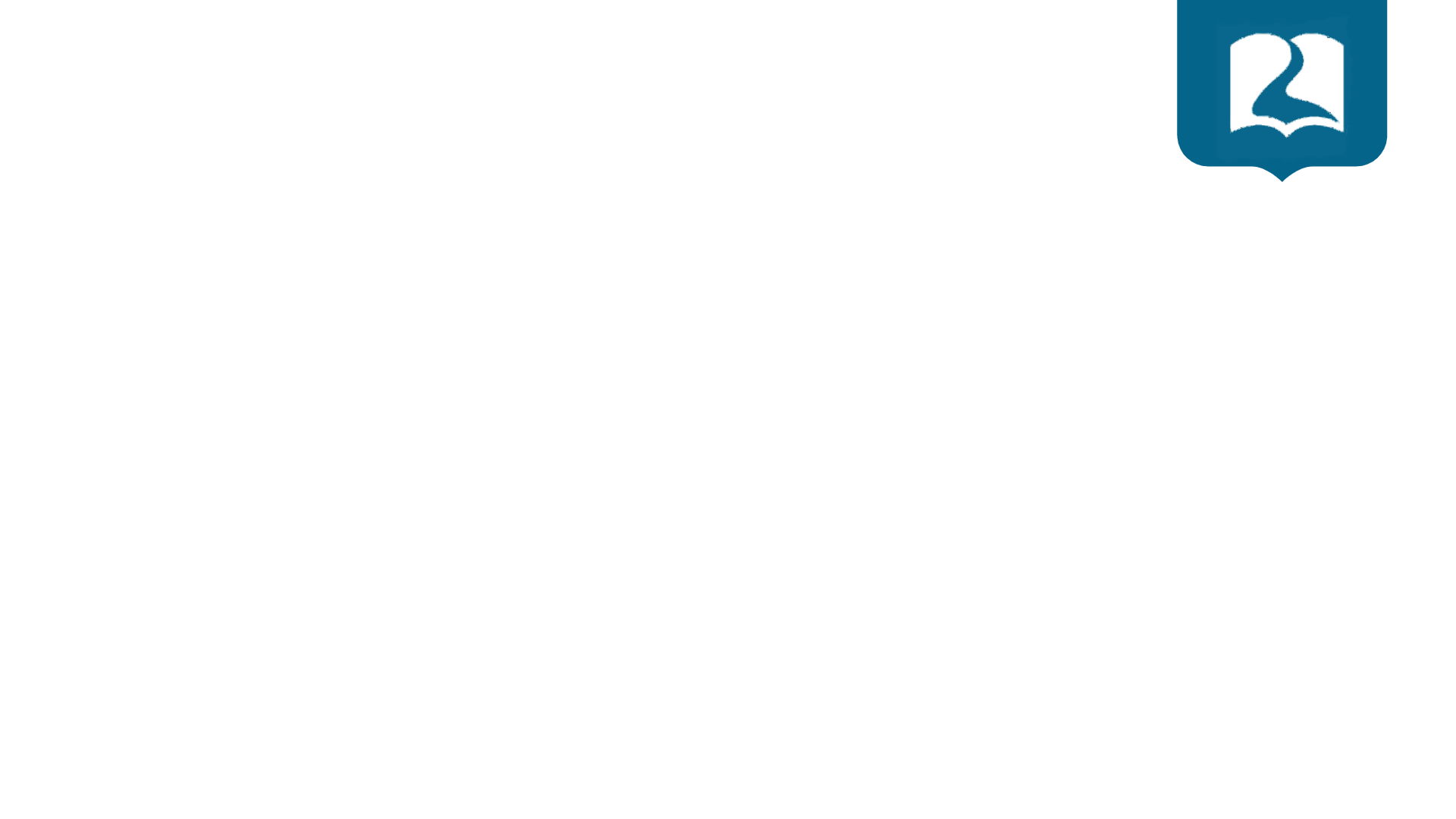 Rabino
El rabino no es un sacerdote. 
El sacerdote se encargaba de lo relativo al templo y los sacrificios; desde la destrucción del templo, no es posible determinar quienes sean descendientes de Aarón; además las ceremonias sacrificiales desaparecieron. 
Rabino: Maestro o doctor de la ley; Profesor y ministro de culto al mismo tiempo; la figura rabinica ha contribuido a mantener la identidad de las comunidades judías dispersas en el mundo.
El rabino tiene la misión de la enseñanza religiosa a niños y adultos, asi como la representación de las comunidades judías ante las autoridades. Están casados, se les invita a tener hijos.
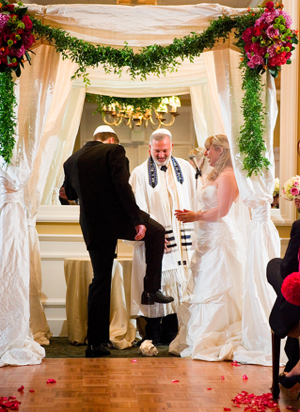 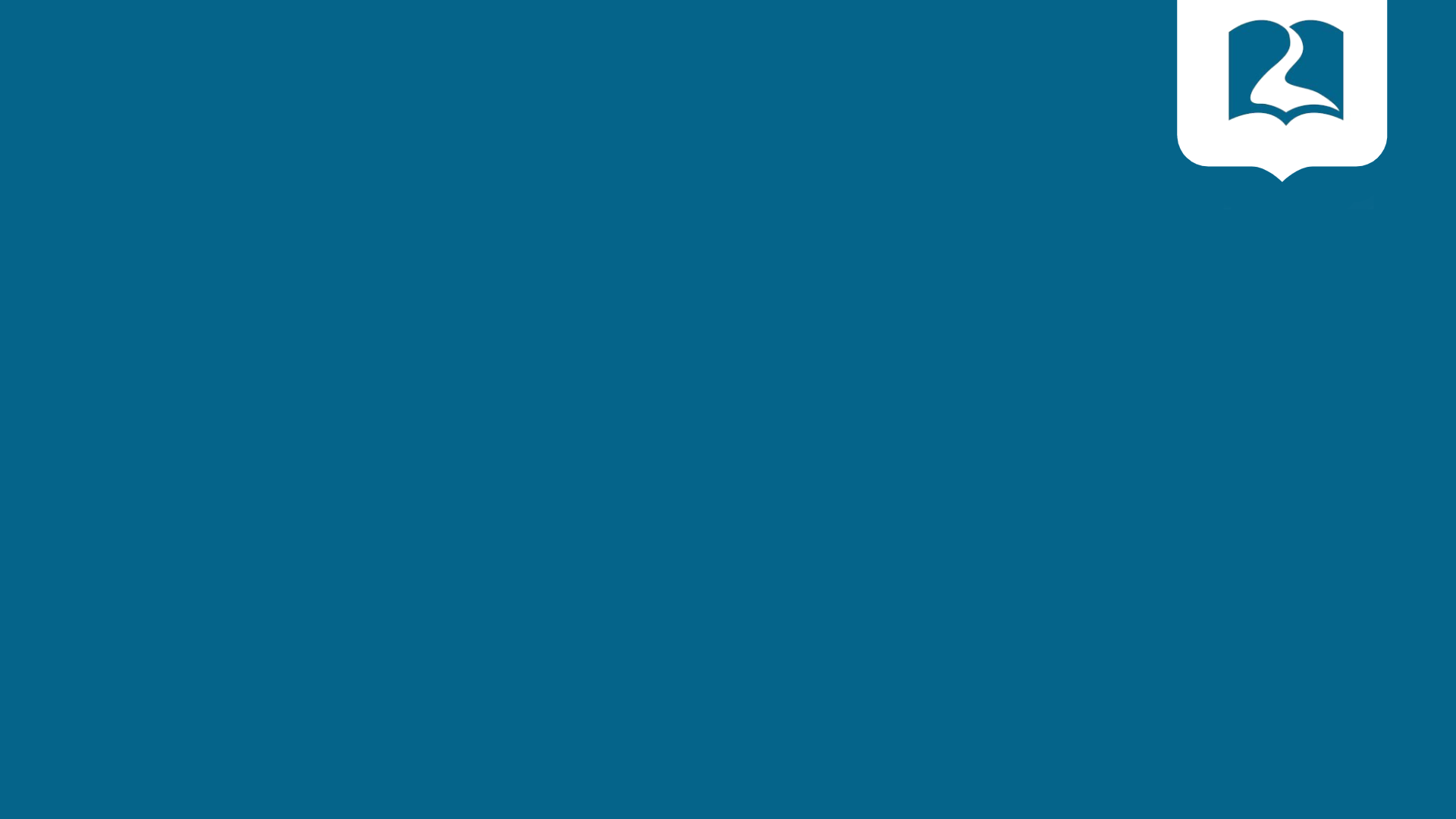 Fiestas
INSTITUTO DE LIDERES CRISTIANOS
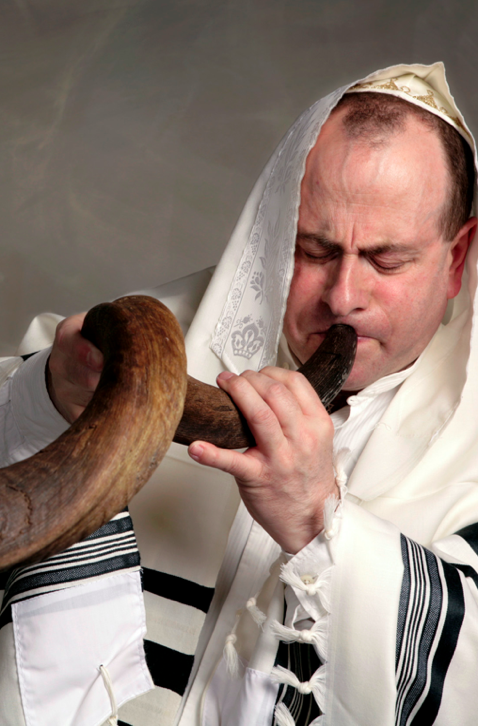 Ros Hashana
Señala el comienzo del año; es el momento de examen de conciencia; situado entre el 14 de septiembre y el comienzo de octubre; le siguen diez días de arrepentimiento y de petición de perdón a Dios.
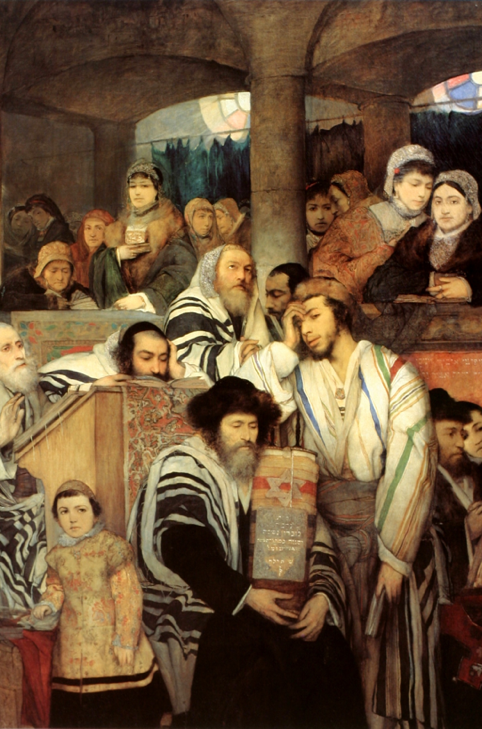 Yom Kippur
El día del perdón, Se celebra entre el 24 de septiembre y el 12 de octubre; Es la fiesta que mas se celebra; Es el día de la purificación.
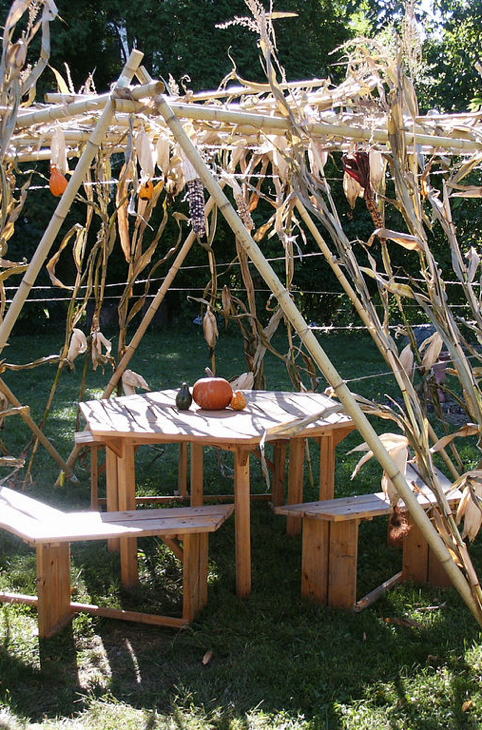 Sucot
Fiesta de los tabernaculos; Es un recuerdo de la historia hebrea; se celebra a mediados de octubre y dura siete días; hoy suelen levantar una choza simbólica en un balcón o terraza, donde participan de los alimentos.
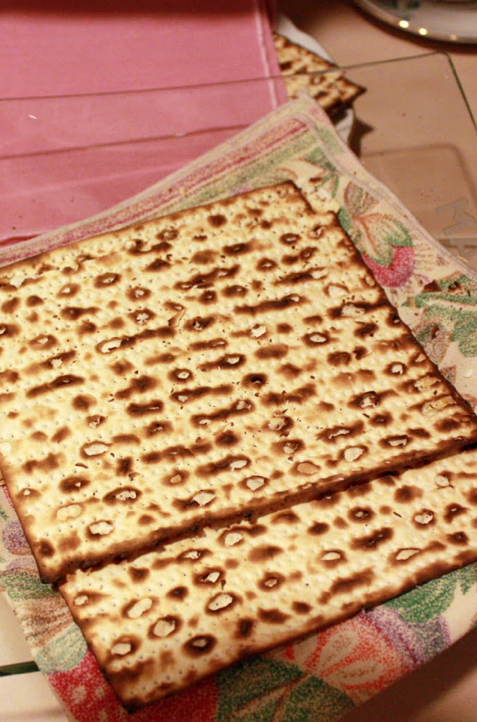 Pesah
Pascua; conmemora un episodio fundamental en fe judía. Se celebra el 15 de Nisan
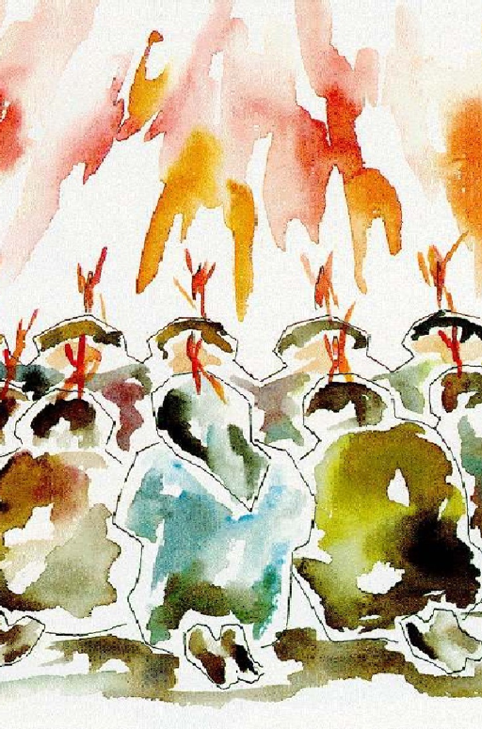 Sabu’ot
Corresponde al Pentecostés; o “de las semanas”; se celebra a los 50 días de la pascua; llamada tambien “fiesta de las primicias”, recuerda el regalo de la Torá en el monte Sinaí.
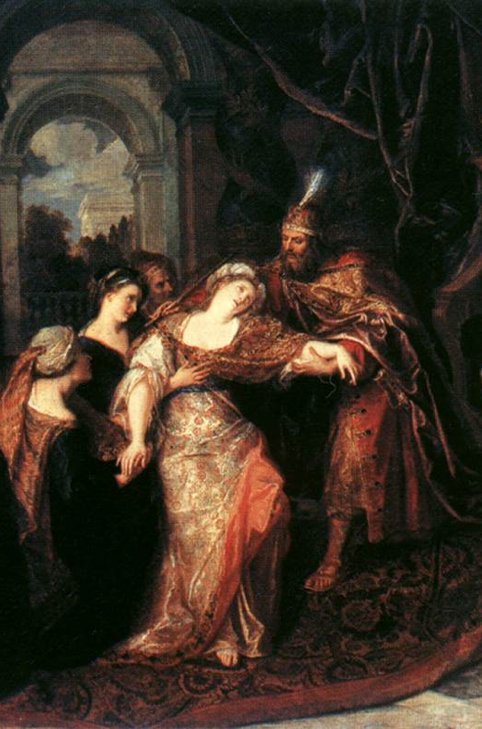 Purim
Celebra la liberación del pueblo judío gracias a Ester, durante el reinado del rey Asuero. Se celebra ordinariamente en marzo, es un día de ayuno.
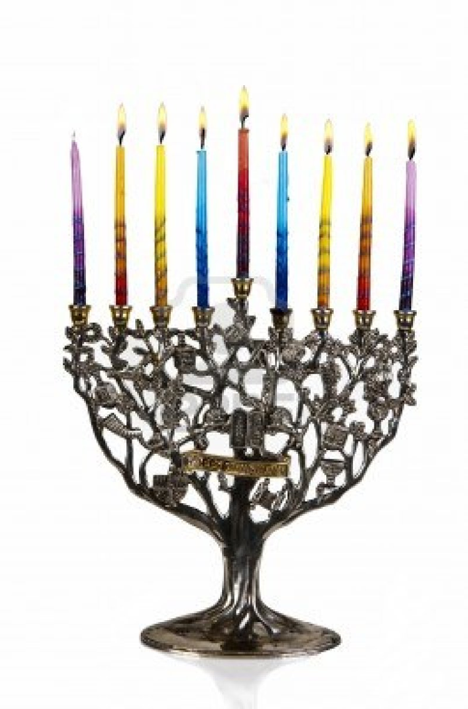 Hanuka
Fiesta de las luces, conmemora la purificación del templo por mano de los macabeos, de la  opresión de Antioco Epífanes, en diciembre del 164 a.C.
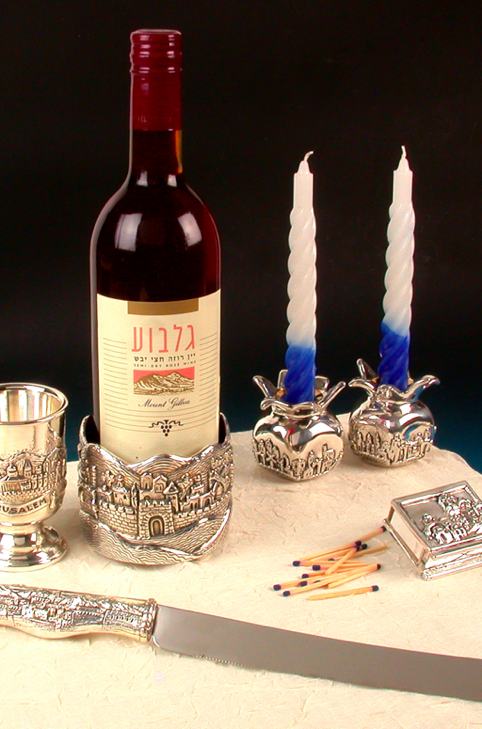 Shabath
Día de descanso. No solo descanso, sino consagración del tiempo. El sábado comienza el viernes por la tarde, al ponerse el sol, y acaba el sábado al caer la noche. Se prohibe trabajar; El talmud enumera 39 tareas prohibidas.
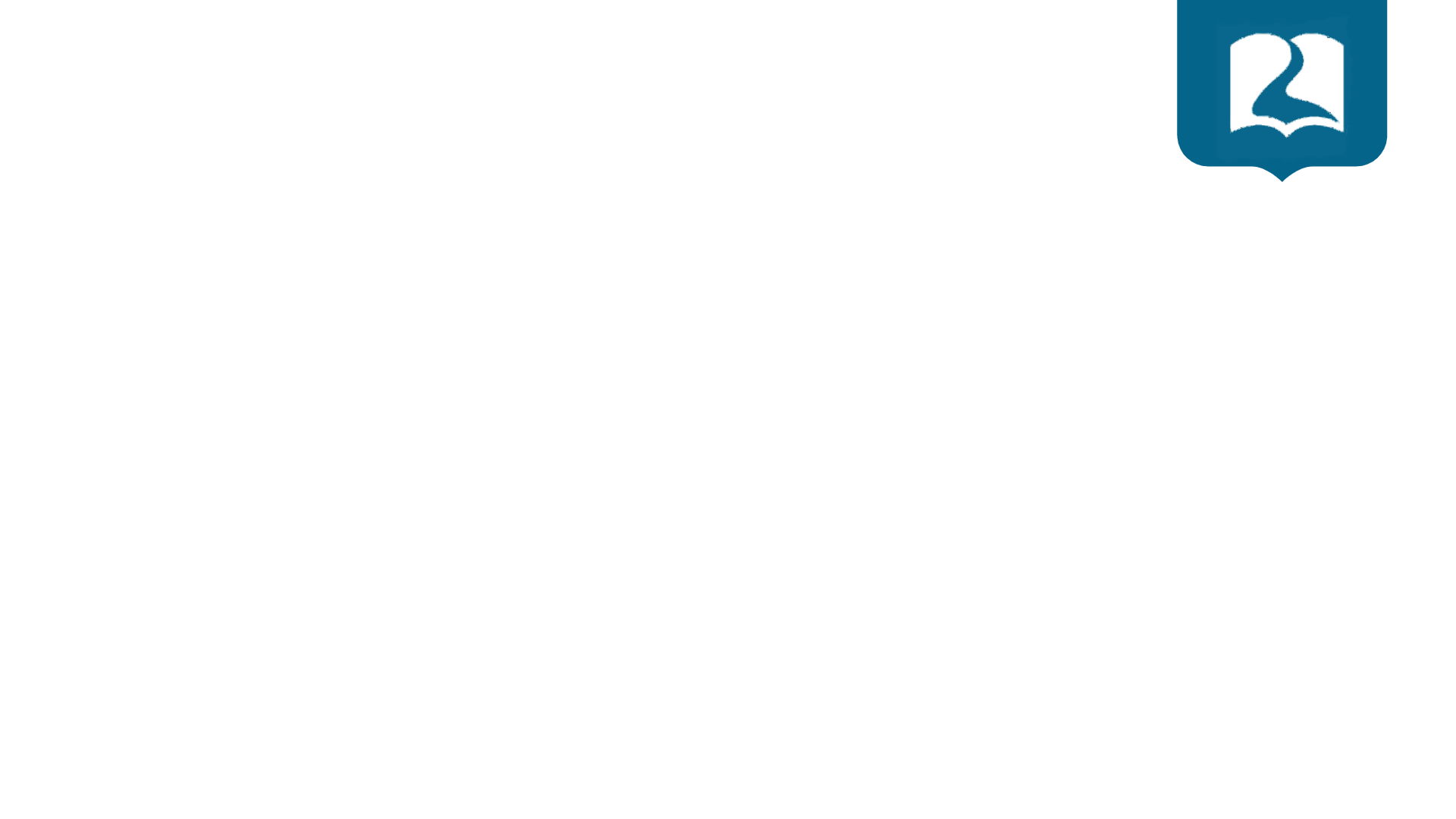 Alimentación
Es una parte habitual del judaísmo. Se deriva de las leyes preescritas en Levítico, que definen los limites entre lo permitido y lo prohibido. Socialmente, trata de preservar la identidad del pueblo elegido. 
Las reglas van desde la manera en que se sacrifica al animal, como el tipo de carne (animal vivo) que se consume: bovino, cabra, oveja; peces con escamas y aletas; prohibido mezclar la carne con la leche. 
KOSHER
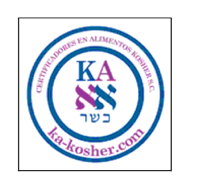 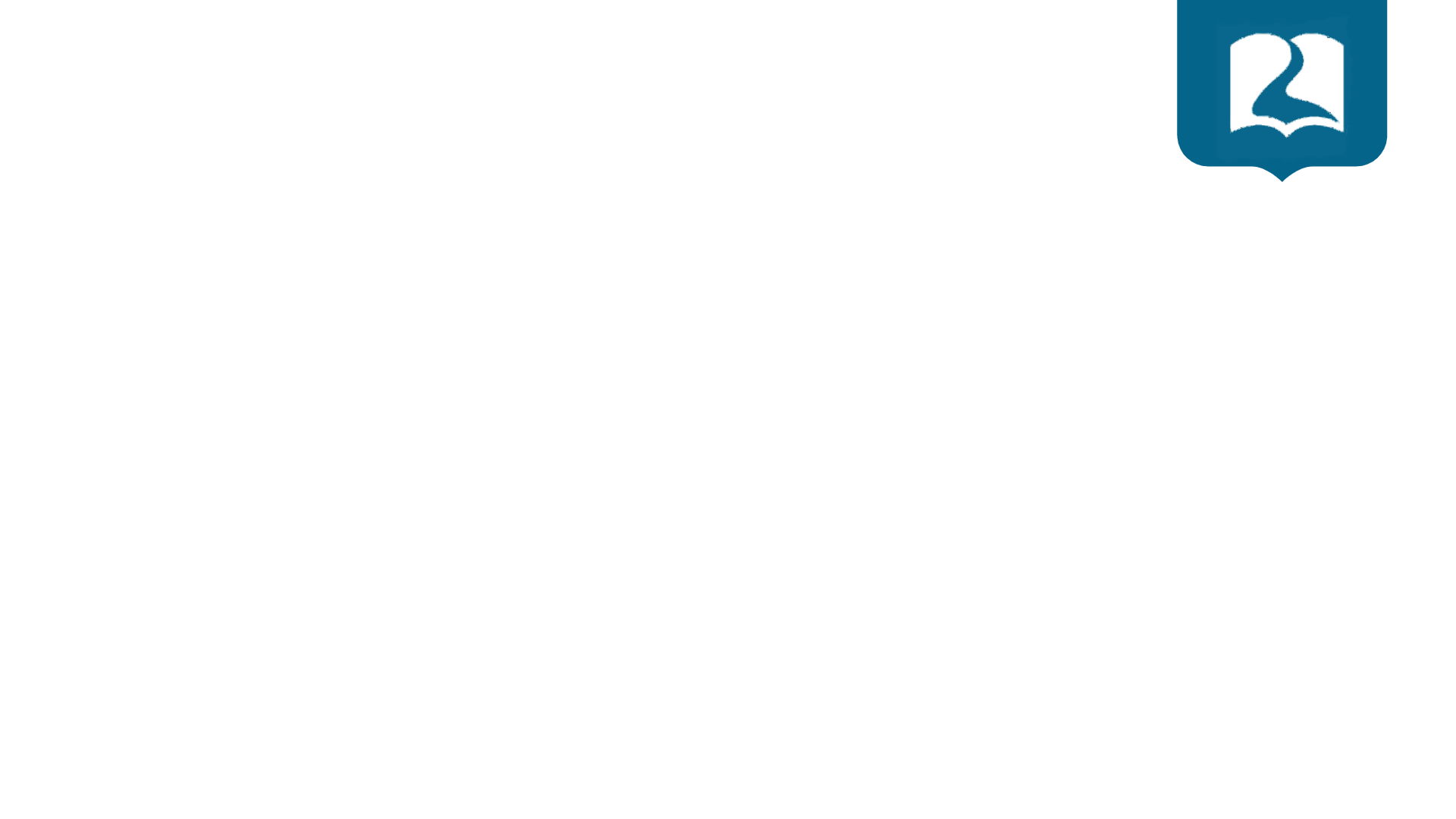 Dos grupos...
Sefardíes: procedentes de países del antiguo Imperio Romano, vivían en España hasta la persecución de la inquisición. Huyeron a diferentes países, entre ellos America Latina.
Askenazi: son los judíos del este de Europa; desarrollaron una cultura propia con su música y el idioma o dialecto “yidish”, un tipo de alemán medieval. Es probable que desciendan en buena parte de la mezcla por matrimonio de judíos y de los khazaros, grupo turco/huno-mongólico que rechazó el Cristianismo e Islam, convirtiendose al judaísmo.
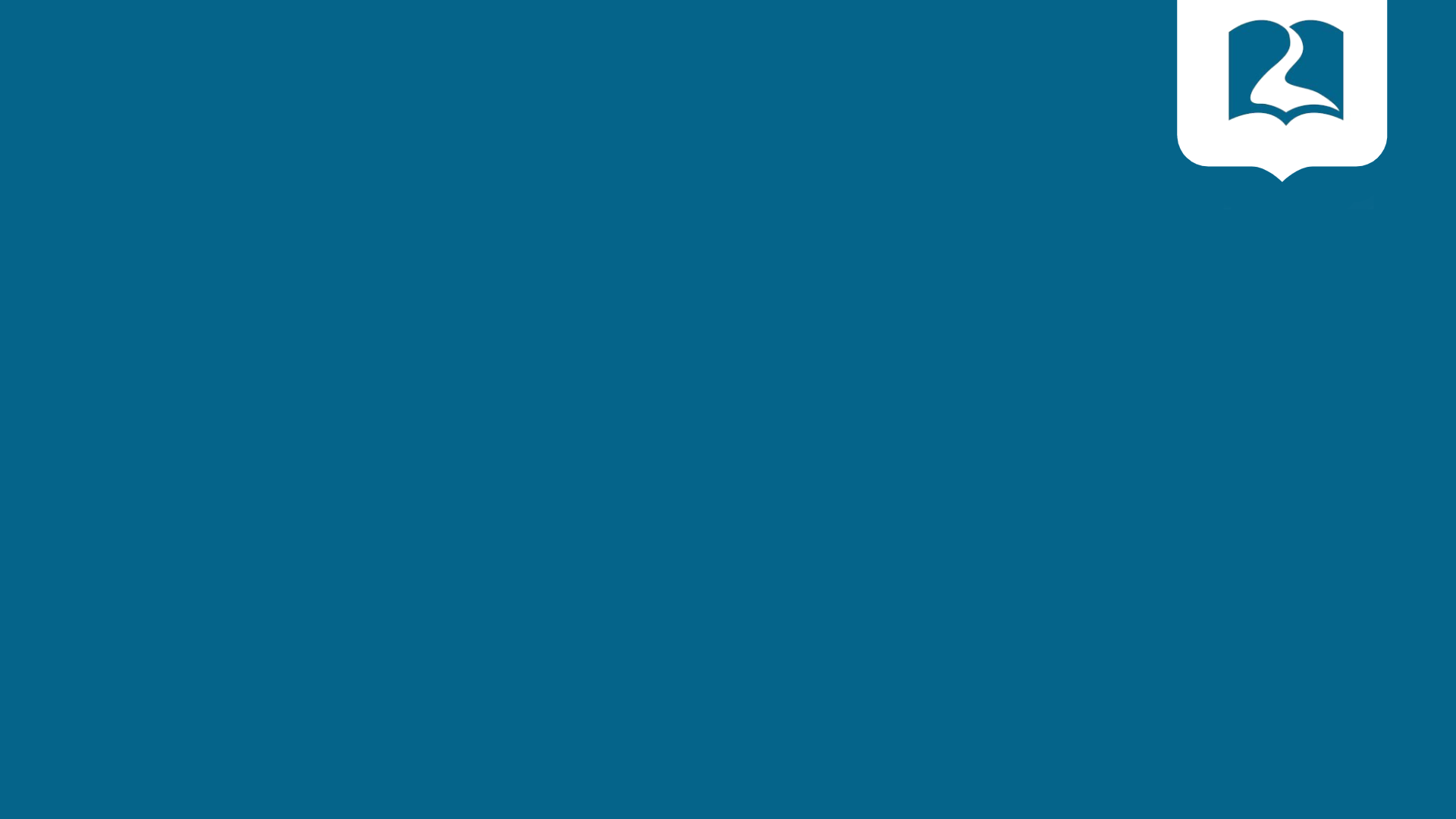 Oremos
INSTITUTO DE LIDERES CRISTIANOS
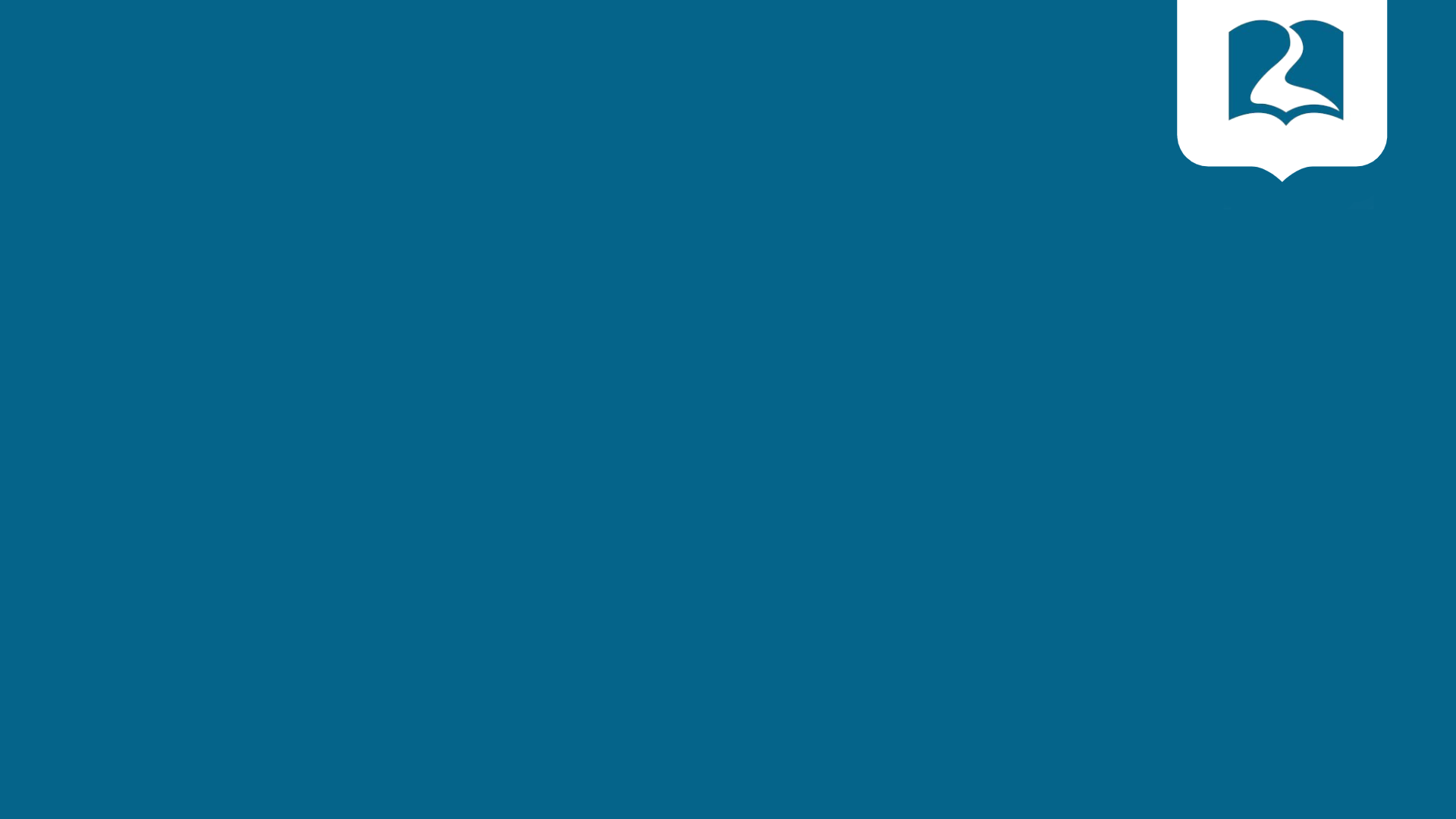 Gracias y bendiciones
INSTITUTO DE LIDERES CRISTIANOS